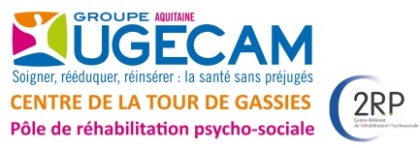 Module Affirmation de Soi
8 séances de groupe 
 
Objectifs : 

Être plus à l’aise dans les relations sociales
Développer la confiance en Soi
Repérer les signes de l’anxiété
Définir ce qu’est l’Affirmation de Soi
S’exercer aux techniques d’Affirmation de soi

6 patients maximum


Animateurs : 
Neuropsychologues, infirmiers
 

Déroulé des séances :
Entretien individuel : information et définition des objectifs personnels
Séance 1 : l’Anxiété
Séance 2 à 4: Affirmation de Soi, les techniques
Séance 5 à 7 : exercices de jeux de rôle
Séance 8 : application In Vivo
Entretien individuel : bilan personnel
Pôle de réhabilitation psycho-sociale
Centre de la Tour de Gassies
Rue de la Tour de Gassies
33523 BRUGES Cedex
Par téléphone : 05 56 16 36 90 ou 05 56 16 36 61